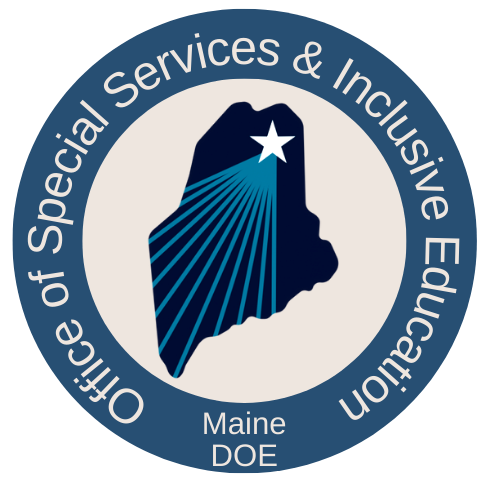 Math4ME in the Mail
Anne-Marie Adamson
Tracy Whitlock
Maine Department of Education
Math4ME
Math4ME is designed to implement evidence-based professional development which increases math proficiency and inclusionary practices for students with exceptionalities and improves instructional practices for educators of all students. 
The Math4ME project is grounded in the National Council of Teachers of Mathematics (NCTM) Mathematics Teaching Practices.  
This project includes hands-on activities, resources, and interactive professional learning experiences which engage participants in deeper understanding of core mathematical concepts and strategies. 
Program content includes accessible and engaging math routines, diagnostic probes, assessment and formative feedback, all focusing on conceptual understanding, operations with whole numbers, connected representations, and problem-solving skills and processes.
Family Engagement
Collaboration with Maine Parent Federation and the Maine Mathematics & Science Alliance
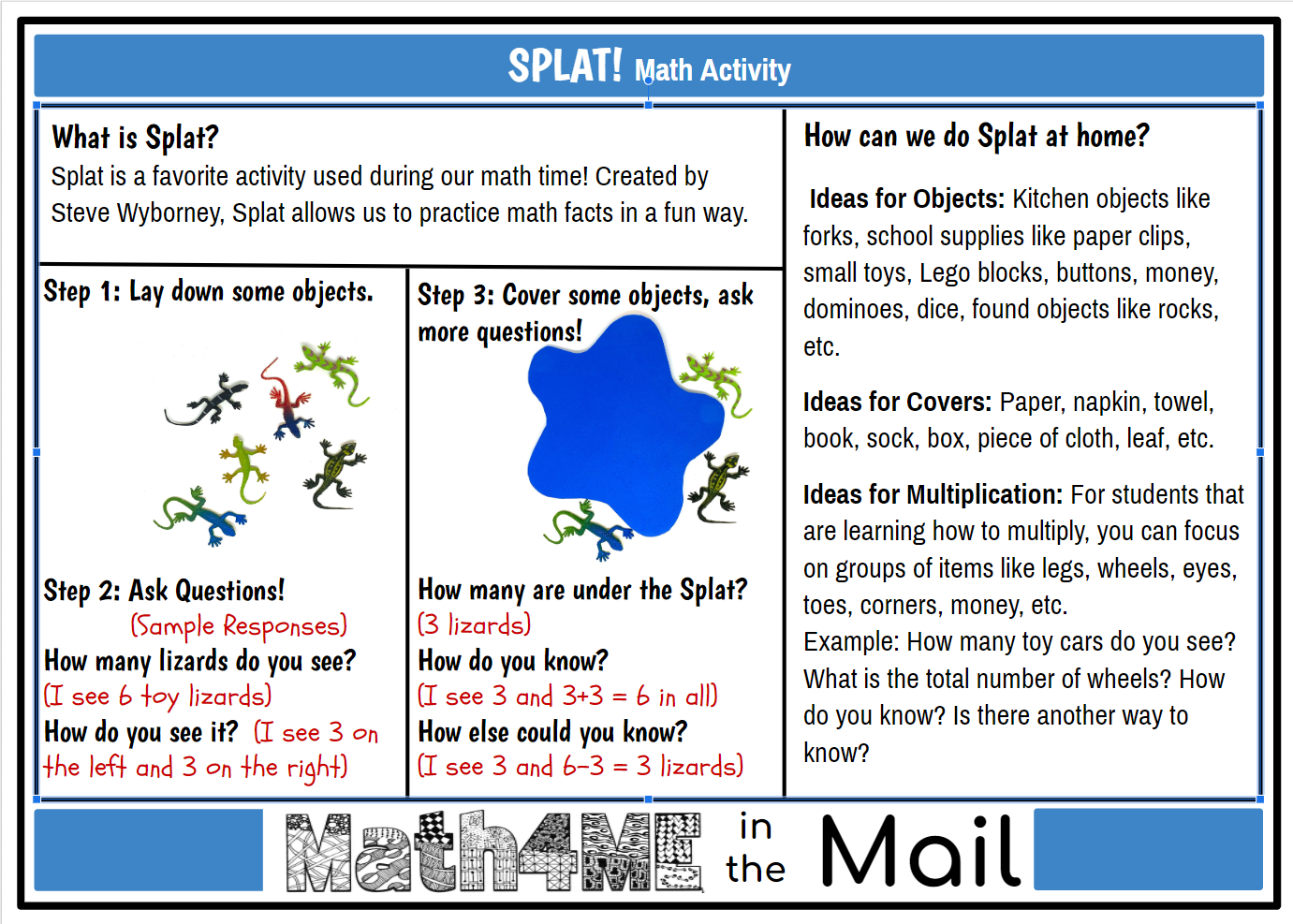 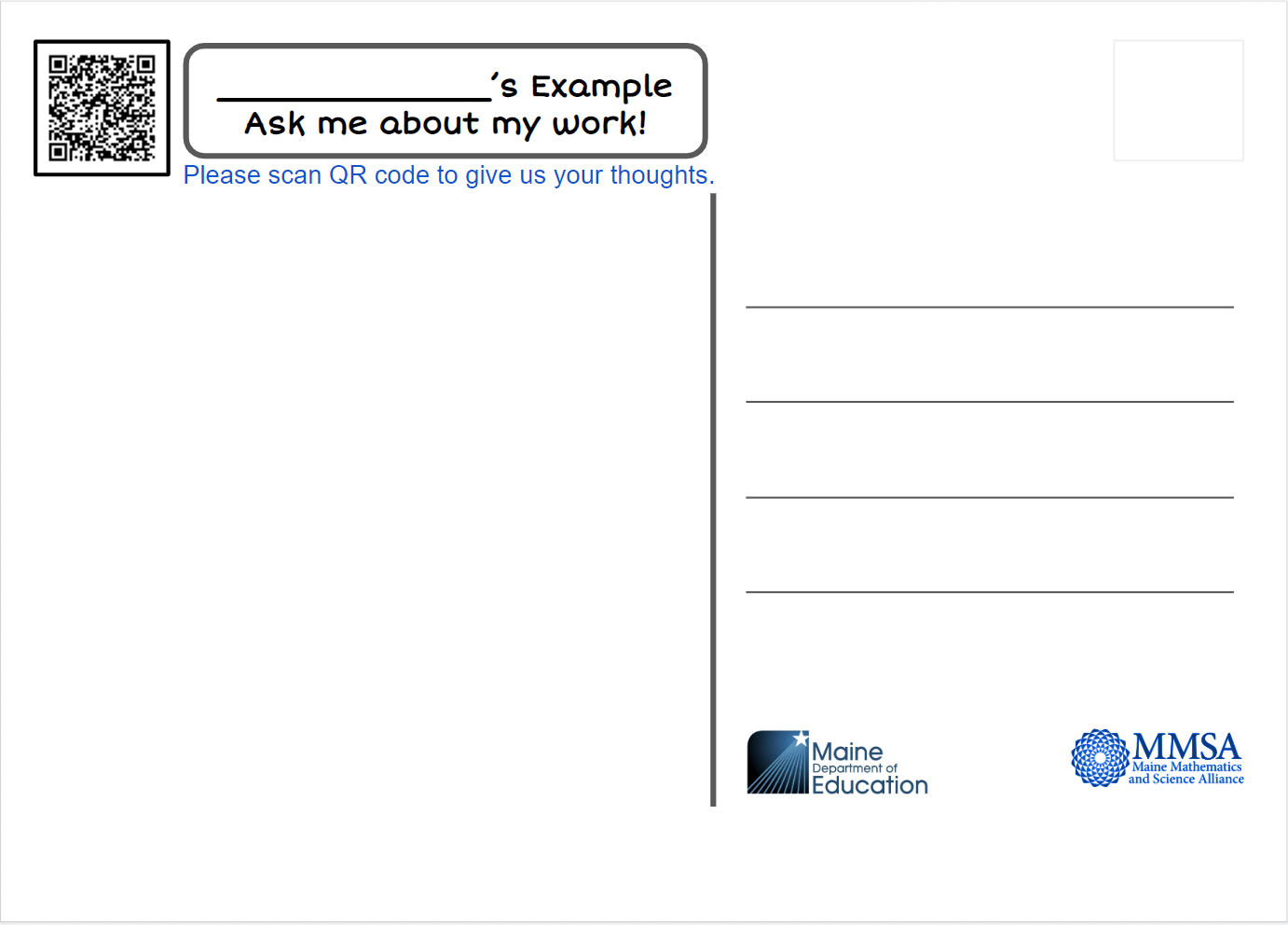 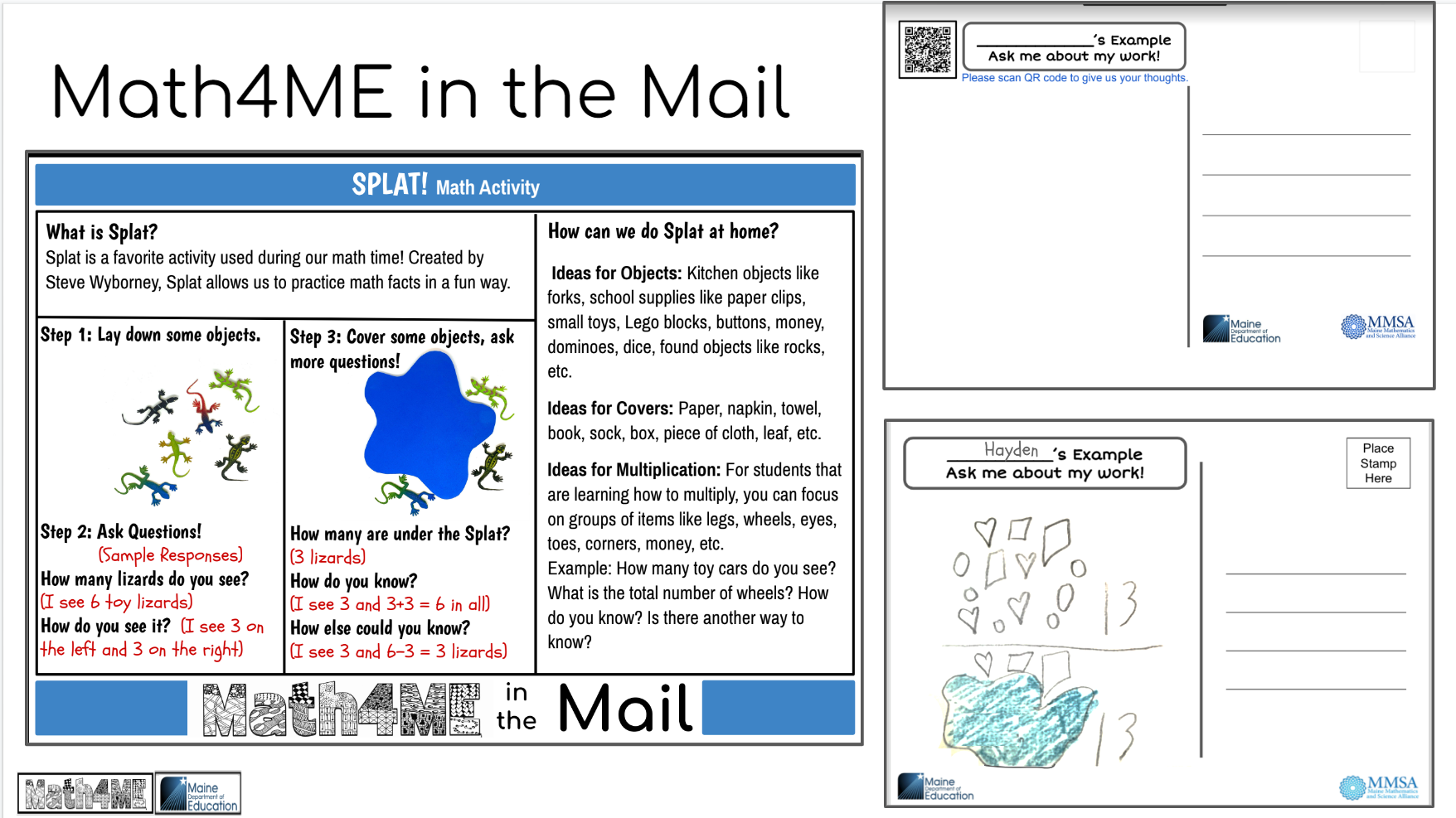 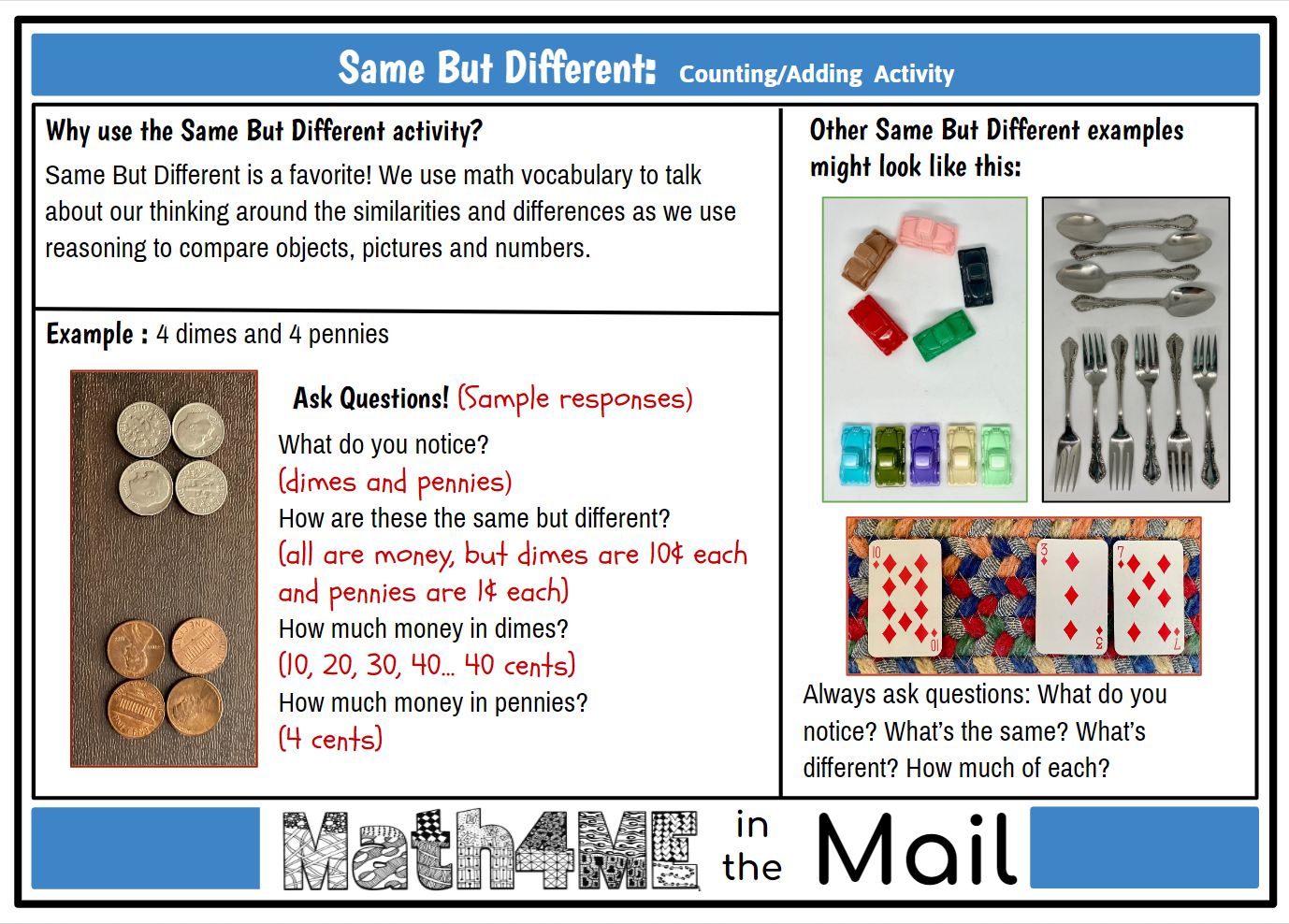 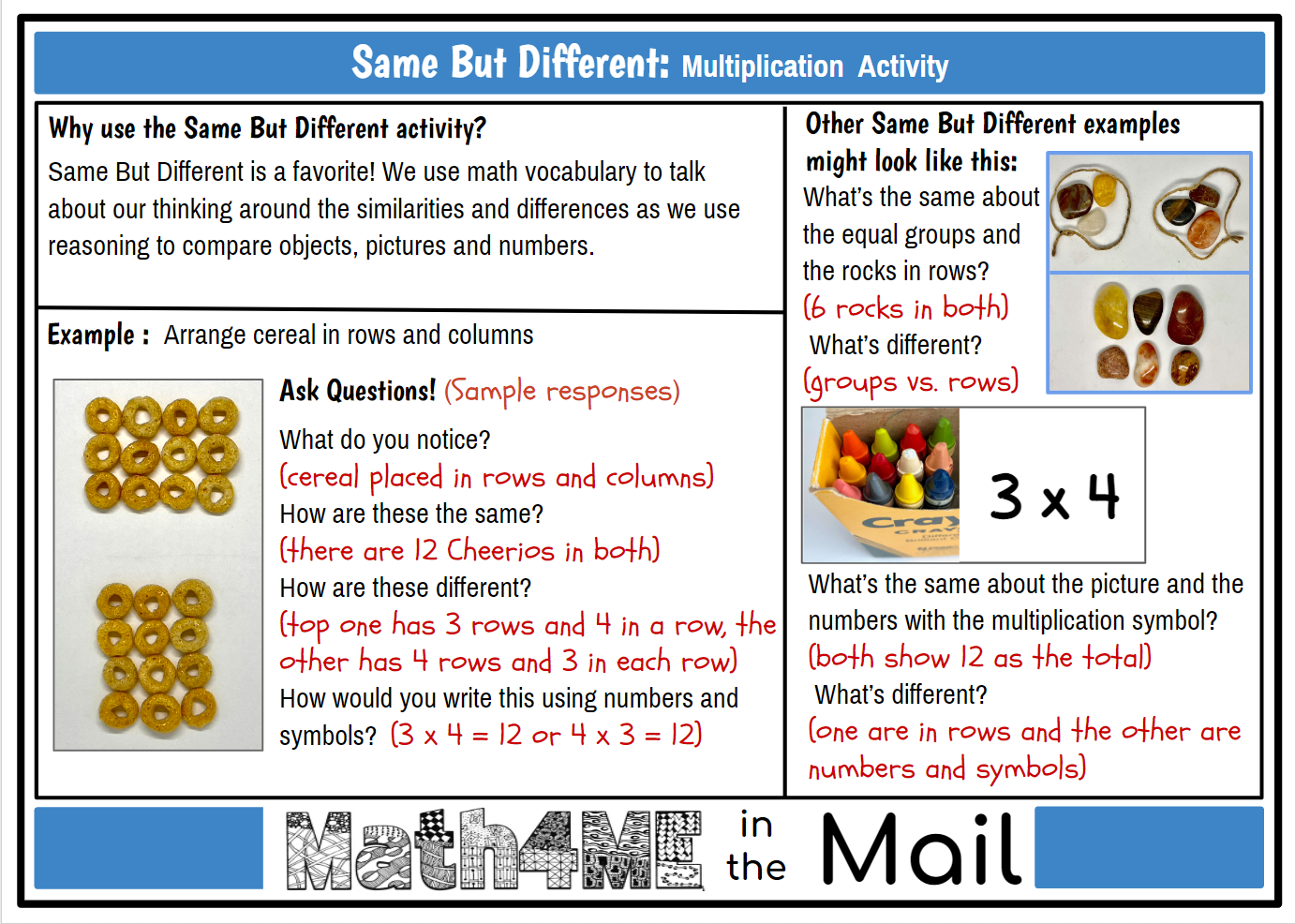 [Speaker Notes: Version that is more advanced math]
Spanish
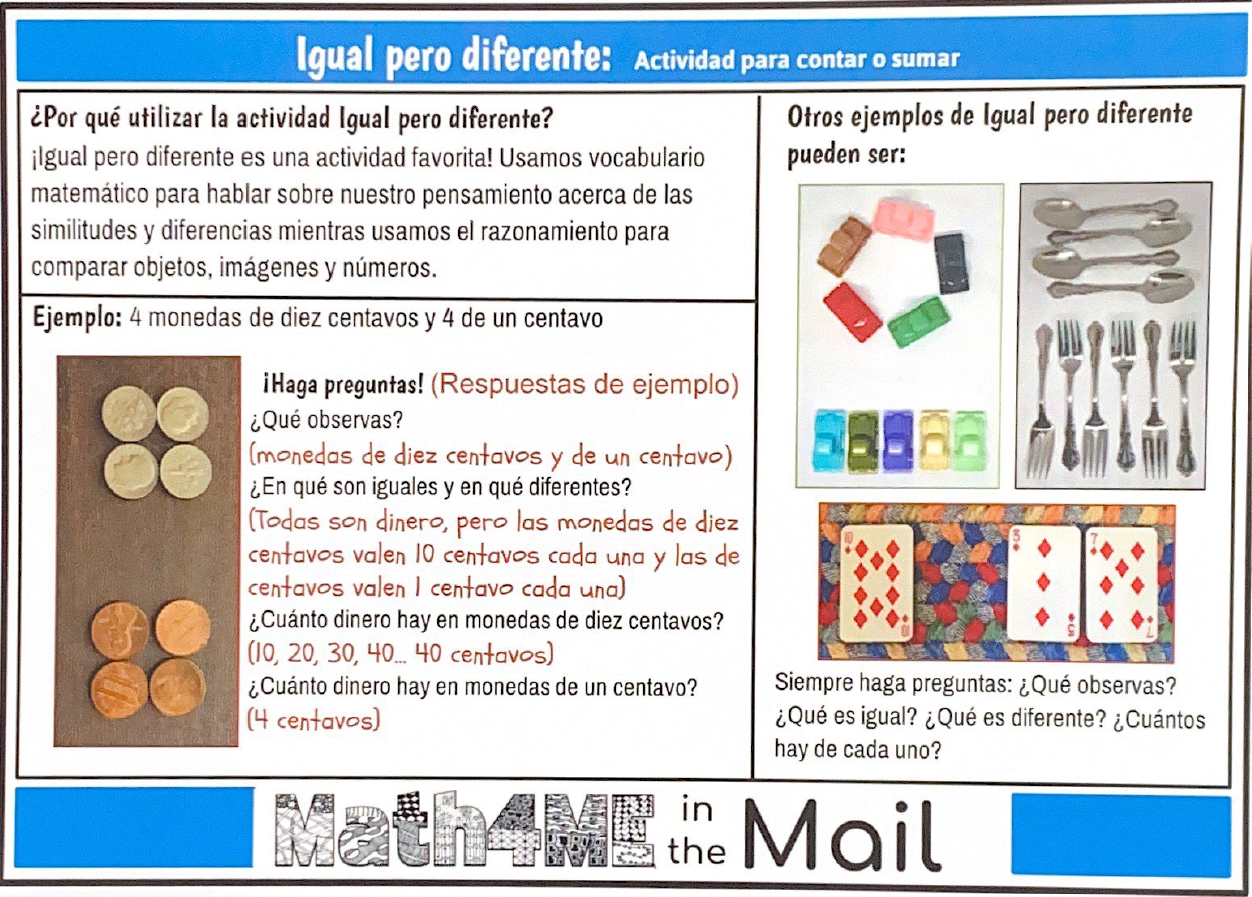 Arabic
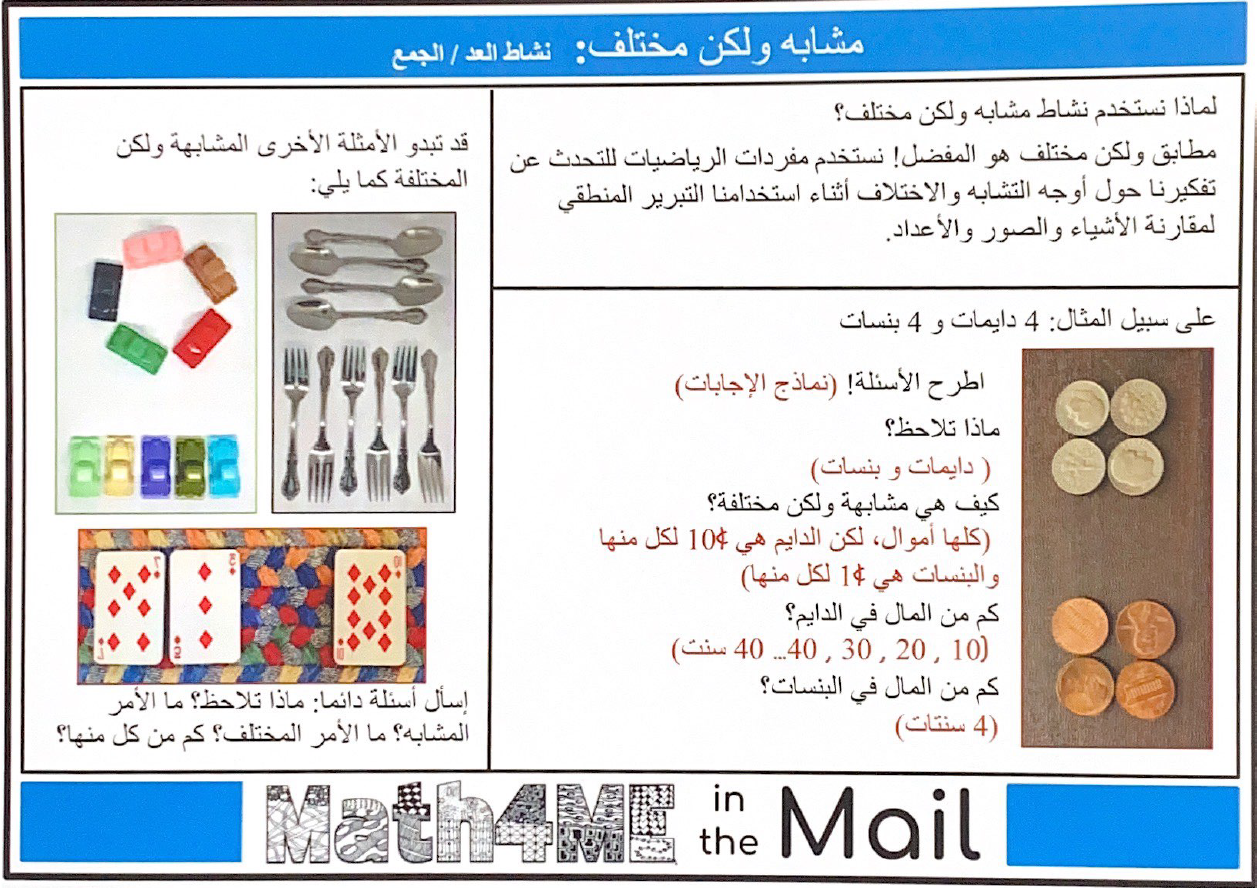 [Speaker Notes: Same but different Arabic and Spanish- surveys translated as well]
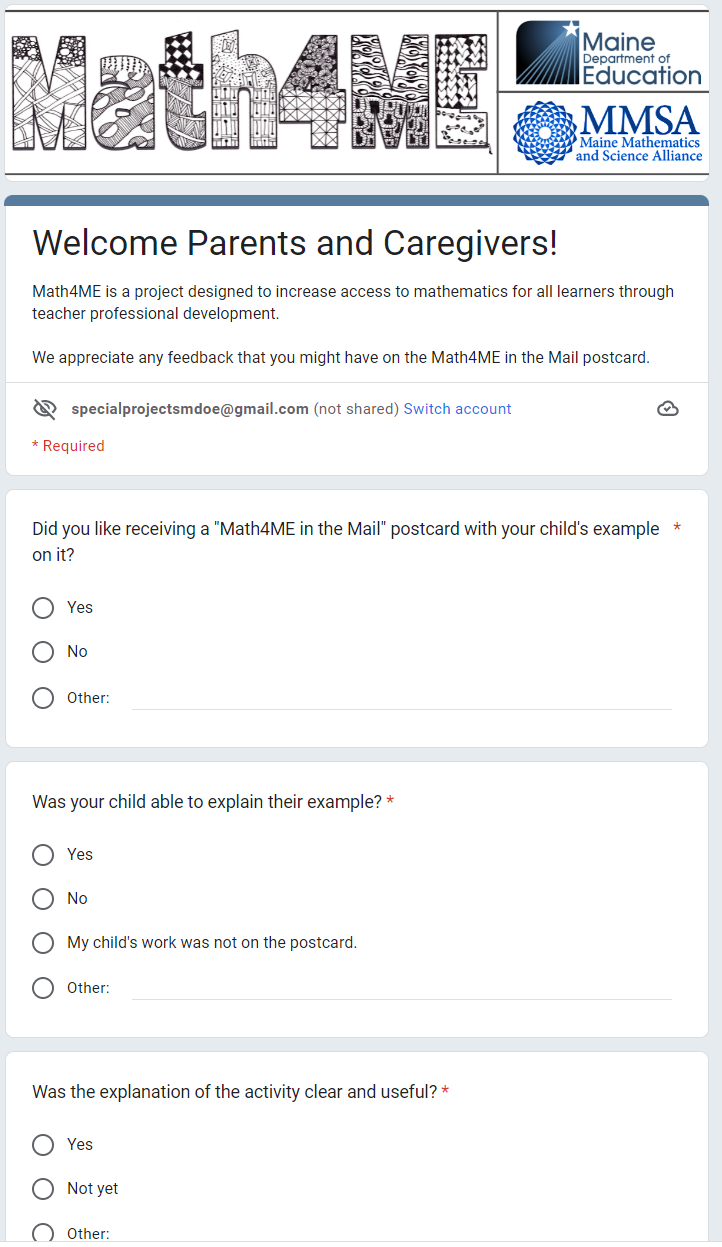 Family Survey
Next steps in Math4ME Family Engagement